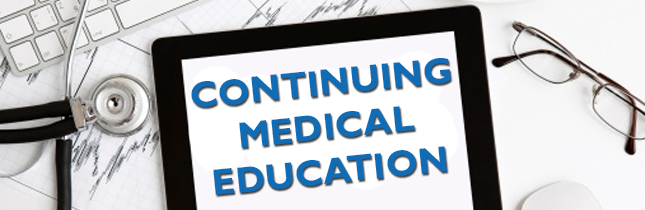 Effectiveness of CME on current practices in Radiology among Resident Doctors through Pre & Post test analysis
Presented By -
Aviral Saxena
PG/13/09
INTRODUCTION
Continuing medical education (CME) is defined as educational activities that serve to maintain, develop, or increase the knowledge, skills, performance, and relationships a physician uses to provide services for patients, the public, or the profession. Despite the broad range of CME aimed at educating practicing physicians, researchers have found that physicians commonly overuse, under use, and misuse therapeutic and diagnostic interventions.
It has been suggested that CME may not be effective enough to significantly narrow the gap between what is done in clinical practice and what should be done based on current evidence. Understanding what CME tools and techniques are most effective in disseminating and retaining medical knowledge is critical to improving the effectiveness of CME and thus diminishing the gap between evidence and practice.
To date, relatively little has been done to comprehensively and systematically synthesize evidence regarding the effectiveness of CME and the comparative effectiveness of differing instructional designs for CME in terms of impact on knowledge, attitudes, skills, practice behavior, and clinical practice outcomes. Review of evidence elucidating the value of CME (and ways the activities could be improved, if appropriate) could yield tremendous value to policy makers and professional organizations seeking to make recommendations regarding the optimal delivery of medical care.
Title of the study

    Effectiveness of CME on “Current Practices in Radiology among Radiology Resident Doctors through pre & post- test analysis”

Objectives
 
1. To measure the score gained by delegates on current practices in radiology through pre & post test score analysis.
2. To evaluate effectiveness of CME on the same.
Research Area
Working as Research Associate in Training &
Monitoring at National Board Of 
  Examinations, New Delhi   
1 Area of Engagement
 Conducting of Objective Structured Clinical
     Examination (OSCE)
Conducting of Examination Ethics Committee (EEC)
Conducting CME/Workshop
Making Appraisal report for exams (AIPGMEE, DNB CET, FMGE)
2 Managerial Tasks
Coordinated meeting
Coordinated CME  On’’ current practices in pediatrics’’
General Tasks in the Training &
Monitoring Department.
3 Reflective learning 
Organizing CME’s
Preparation of Impersonator Booklet
Resolving case of Peeping/Cheating as per
reports provided by authorize agency.  
Preparing  official document’s
Prioritizing of work
Time management
Methodology
 
 Study Area
 It was conducted at National Board of Examinations,
New Delhi
where CME was conducted on “current practices in
Radiology” 
 
Study Design
Comparative Study Design
Study Sample
 
Total 130 delegates from radiology clinical background has
participated from all over India for the CME. 

Tools & Technique

Pre –test & Post –test questionnaires were administrated to
delegates before the CME and after completing the CME.
Microsoft excels 2007 & SPSS 17.0 were used to analysis the
data.
Study Results
The Overall Pre-test Mean knowledge scores was 37.39and Median was 38.50; whereas the Post-term mean knowledge score was 39.78and Median was 40.	
Maximum knowledge score was 48 and Minimum Score was 18 out of 60 marks in pre-test; Whereas Post-test Maximum Knowledge Score was 51 and Minimum Score was 26 out of 60 marks.
Paired T-test result showed t(130) =4.634,the p value of paired t-test was .000 which is less than p<0.005which was significant at 0.05 level. So null hypothesis is rejected stating that there was a significant difference between pre-test & post-test score after administration of CME on delegates.
Discussion
     In the present study a sample of 130 Radiology Resident Doctors were consider in the study, finding showed that the overall pre-test mean knowledge score was 37.39 and median was 38.50 whereas the Post-term mean knowledge score was 39.78and Median was 40. 
Paired T-test result showed t(130) =4.634,the p value of paired t-test was .000 which is less than p<0.005which was significant at 0.05 level. So null hypothesis is rejected stating that there was a significant difference between pre-test & post-test score after administration of CME on delegates.
Limitation of Study
Skills gained & change in physician attitudes, behavior& clinical practice outcomes were not reviewed in study.
Only knowledge aspects of delegates were reviewed in the study to prove effectiveness of the CME.
Conclusion

Though the delegates were of Radiology background,
during pre-test their knowledge level was found to be
poor and after delegates has attend the CME on “current
practices on Radiology” showed considerable
improvement in post-test score. Thus there is necessity to
conduct continuing medical education to update the
knowledge of the health personnel.
THANKS